人教版九年级物理全册
第十九章 生活用电  复习课件
知识梳理    基础达标    技能强化
知识梳理
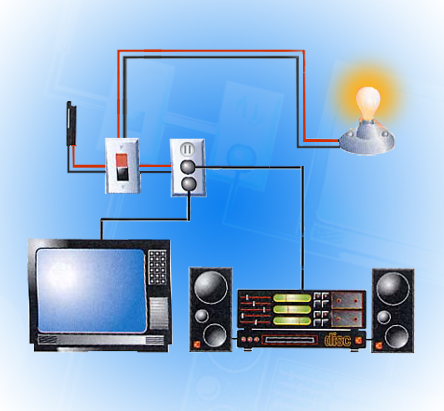 一、家庭电路的组成
家庭电路就是给家庭用电器供电的电路，又叫做照明电路。如电灯、电视机、洗衣机、电冰箱都是由家庭电路来供电的。
知识梳理
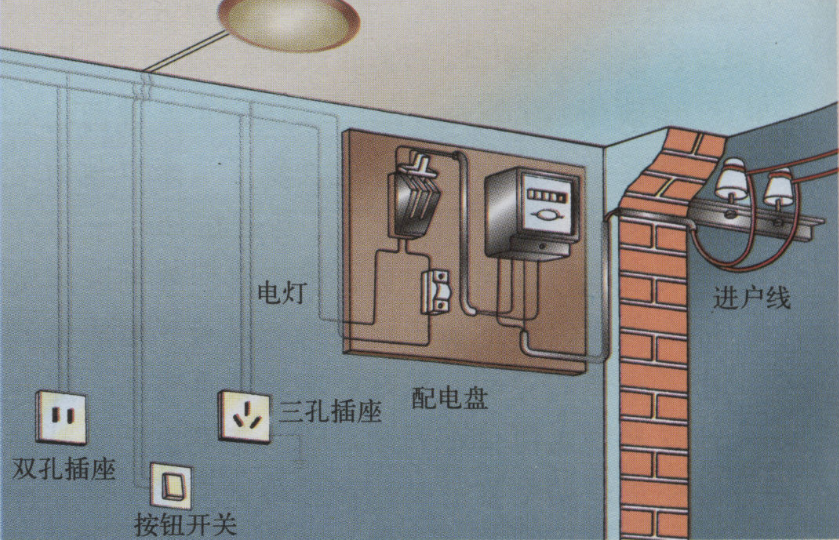 家庭电路图
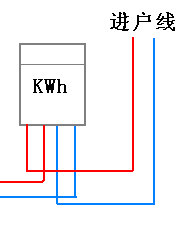 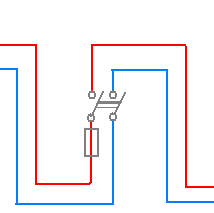 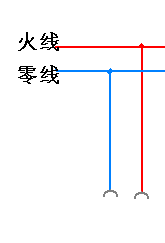 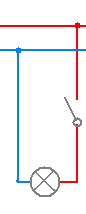 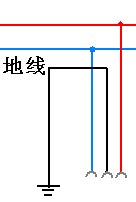 知识梳理
1、进户线（ 火线、零线 ）
（1）进户线由户外低压输电线引来是由两根线组成，一根在户外和大地相连叫做零线，另一根叫火线。
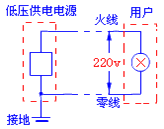 （2）火线和零线之间的电压是220V。零线和地线之间没有电压，火线和地线之间有220V的电压。
知识梳理
火线
零线
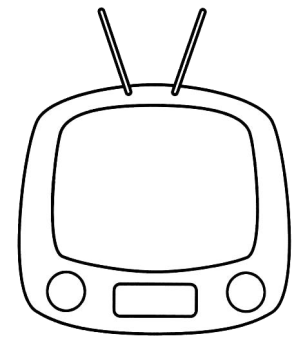 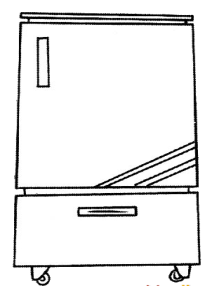 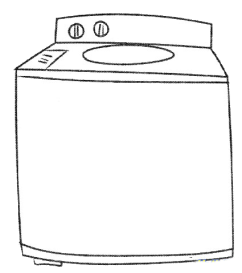 （3）家用电器并联在电路中，每一个用电器有一个开关与其串联连接在火线与用电器之间，保证每个用电器开与关都不影响其他用电器的使用，这样就可以保证正常情况下，每个用电器的电压都是220V。
知识梳理
2、电能表
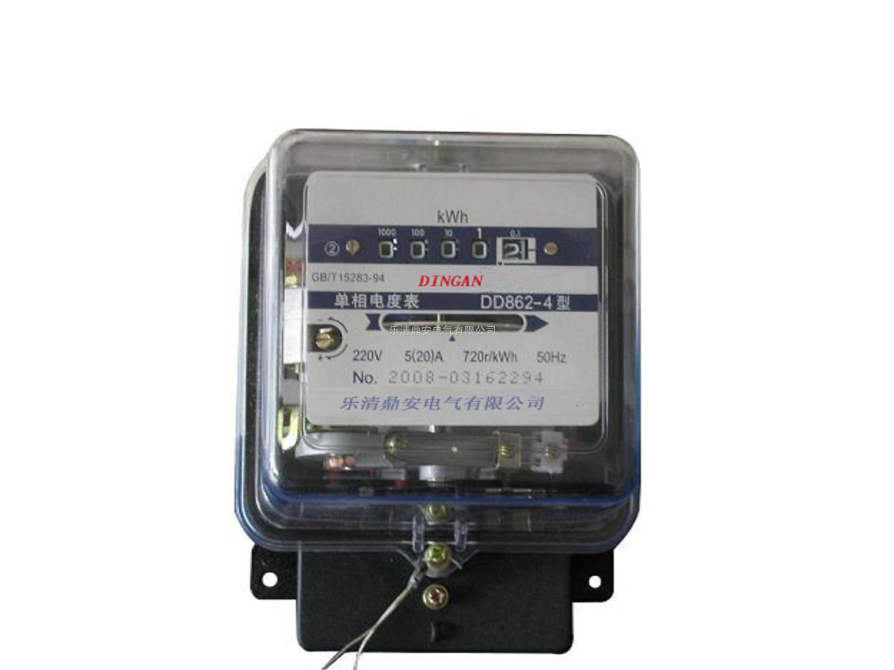 电能表的作用：测量用户在一定时间内消耗电能。
接法：装在家庭电路的干路上。
知识梳理
3、总开关
串联在干路中，控制室内全部电路的通与断。
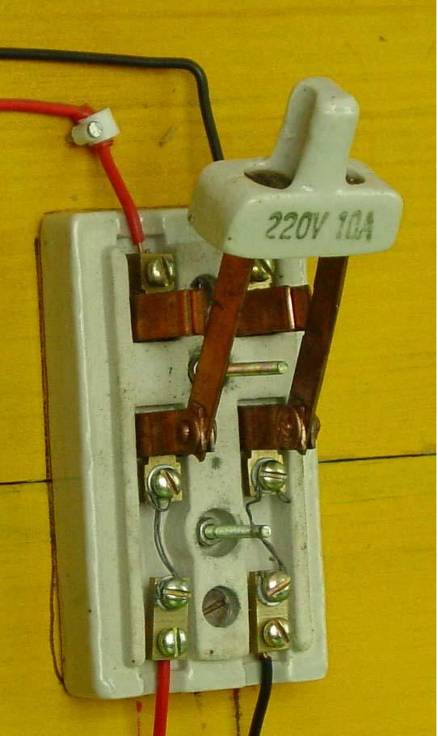 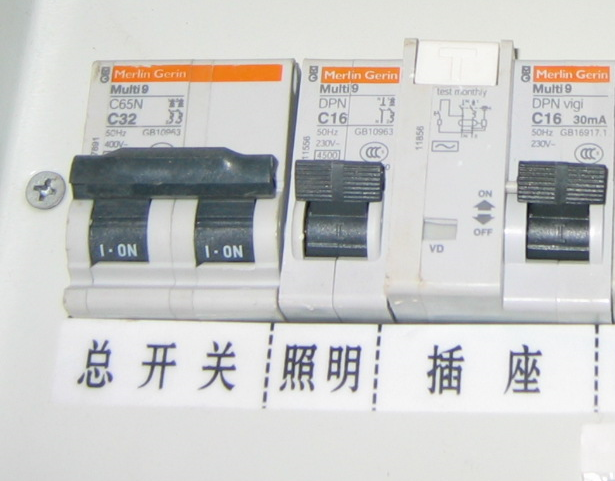 电阻
氖管
弹簧
笔尾金属体
笔尖金属体
知识梳理
4、试电笔
辨别火线和零线。
（1）作用：
（2）构造：
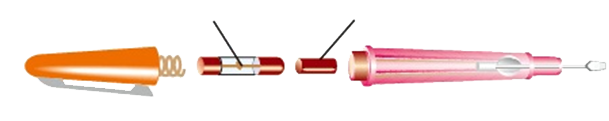 知识梳理
4、试电笔
（3）使用方法：
用手接触笔尾的金属体、笔尖金属体接触被测电路。若氖管发光，则接触的是火线，否则为零线。
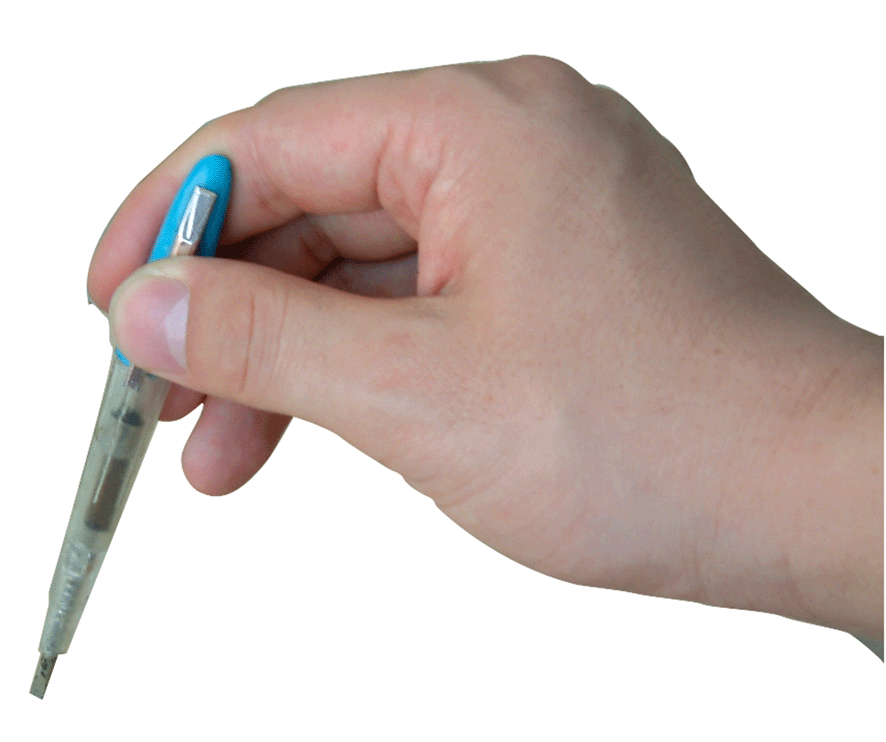 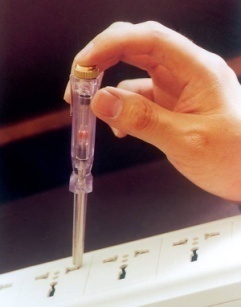 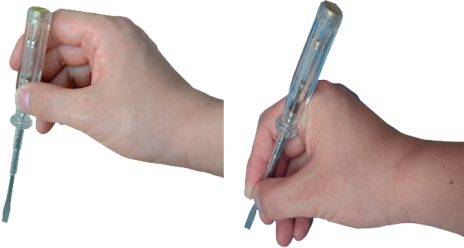 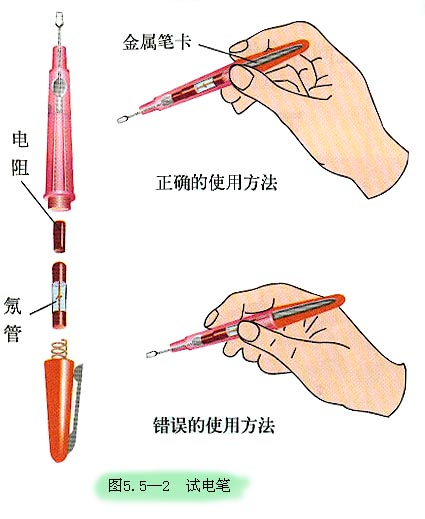 错误的使用方法
正确的使用方法
知识梳理
5、两孔插座和三孔插座
接线方式
零线
接地
两孔插座：
“左零右火”让带有双脚插头的用电器使用。
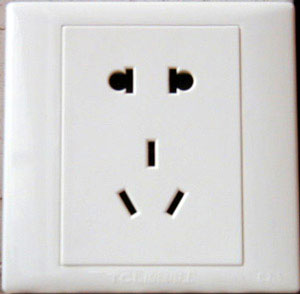 三孔插座：
“左零右火
 中接地”。
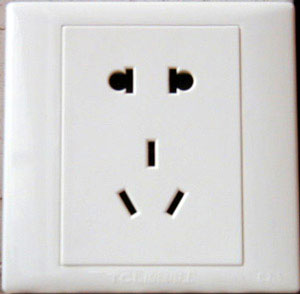 两孔插座
三孔插座
接外
接用电部分
接用电器
知识梳理
6、三线插头
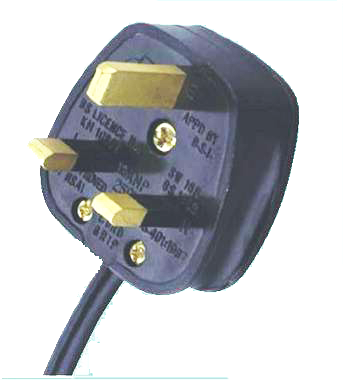 插头上标着E的导线和用电器的金属外壳相连，插座上相应的导线和室外的大地相连，万一用电器的外壳和电源火线之间的绝缘损坏，使外壳带电，电流就会流入大地，不致对人造成伤害。
知识梳理
7、漏电保护器
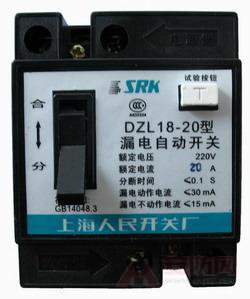 正常情况下，用电器通过火线、零线和供电系统中的电源构成闭合电路，不应该有电流直接接流入大地。但是，如果站在地上的人不小心接触了火线，电流经过人体流入大地，这时，总开关上的“漏电保护器”就要起作用了。它会迅速切断电路，对人身起到保护作用。
知识梳理
二、家庭电路中电流过大的原因（        ）、（                              ）
短路
用电器总功率过大
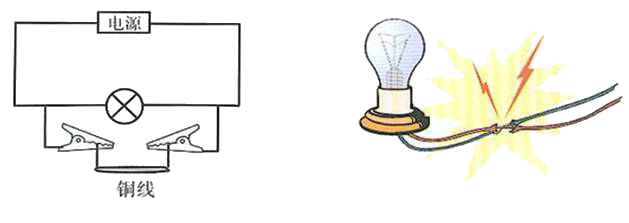 短   路
低
铅锑
大
1、保险丝
等于
稍大于
串
铜丝
铁丝
知识梳理
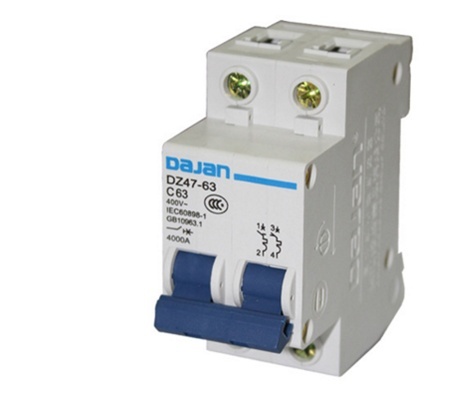 2、空气开关
新型保险装置是空气开关：附加在总开关上，当电路中的电流过大时，保险装置会使开关自动断开，切断电路，俗称跳闸。在找出电流过大的原因并把问题解决之后，用手重新闭合开关就可以了。
知识梳理
三、安全用电
电灯的安装
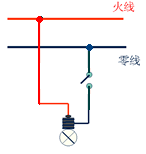 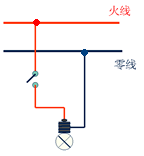 √
×
开关跟电灯串联，各盏灯之间并联。开关接火线，火线接在灯泡的尾部，零线接在螺旋套上。
知识梳理
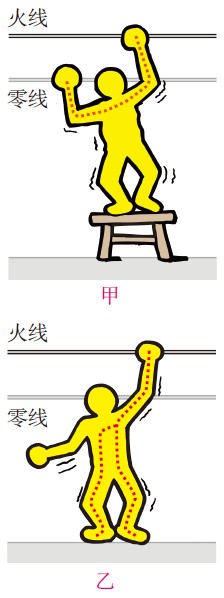 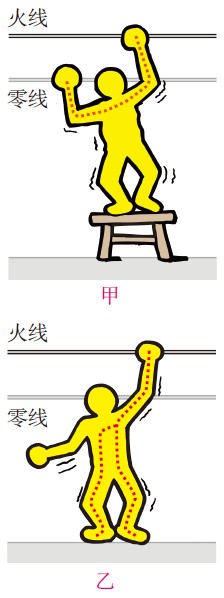 三、安全用电
1．低压触电
人体接触火线、零线
人体接触火线、大地
知识梳理
2．高压触电
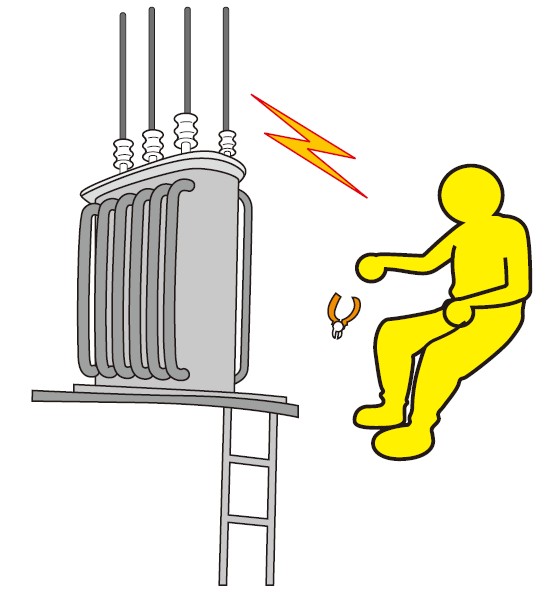 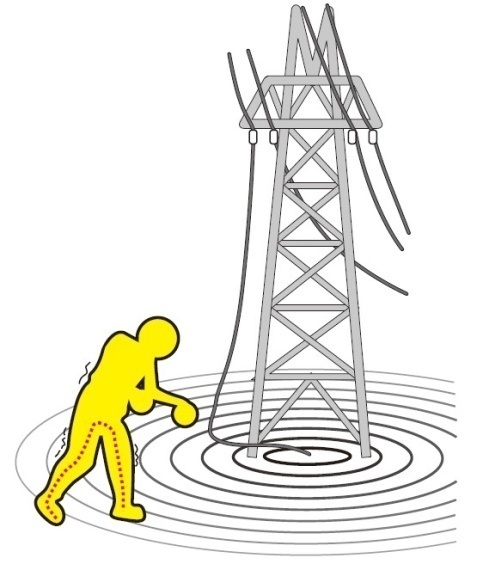 电弧触电
跨步电压触电
知识梳理
3.安全用电原则
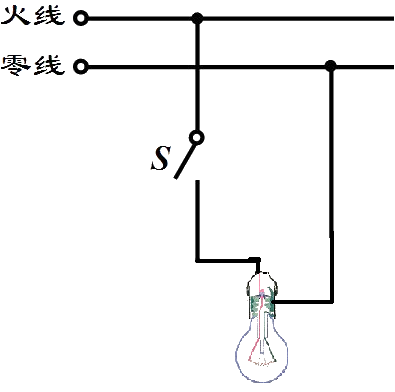 （1）家庭电路中防止触电措施
①开关必须接在火线上；
②螺丝口灯泡，尾部接火线；
③有金属外壳的电器，外壳要接地。
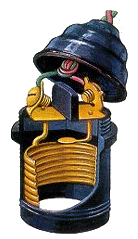 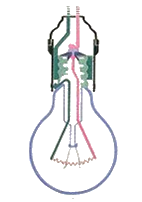 保险丝
知识梳理
3.安全用电原则
（2）安全用电原则：
● 不接触低压带电体，不靠近高压带电体；
　　● 更换灯泡、搬动电器前应断开电源开关；
　　● 不弄湿用电器，不损坏绝缘层；
　　● 保险装置、插座、导线、家用电器等达到使用寿命应及时更换。
知识梳理
3.安全用电原则
（3）触电的急救
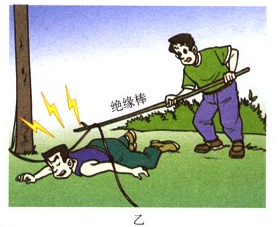 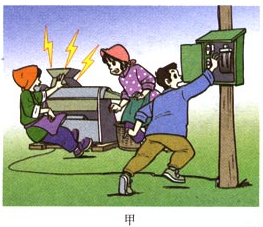 （1）切断电源
　　（2）迅速使触电人摆脱电源
巩固提升
某同学根据家庭电路的知识设计了如图所示的四个电路图，你认为其中正确的是（　　）
C
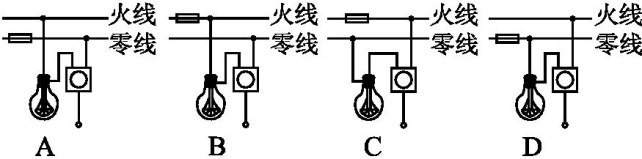 巩固提升
2.某家庭电路，已有两盏电灯正常发光，如果再使用一个电熨斗，则该电路的（             ）
A、总电流变大      B、总电压变大
C、总电阻变大      D、总功率变大
A  D
巩固提升
3.小华家有30w日光灯2盏，15w的电灯3盏，60w的彩电1台，100w的电冰箱1台，300w的洗衣机1台，600w的音响1台，1kw的电饭煲1个，问：他家的总保险丝应如何选择？
P总=60W+45W+60W+100W+300W+600W+1000W=2165W
巩固提升
4.某学校电能表允许通过的最大电流是25A，学校里已经装了40w的电灯50盏，60w的日光灯20盏，想要再装些电灯，至多可以再装多少盏40w的电灯？
解：电能表允许电路中最大的总功率是：
 P＝UI=220v×25A＝5500w
目前电路中的总功率是：P′＝nP1＋nP2＝50 ×40w＋20 ×60w＝3200w
所能再装 电灯的总功率是：P″＝P－P’＝5500w－ 3200w＝2300w
所能再装电灯是：n＝P ″/P1=2300w/40w=57盏
巩固提升
5.下列图中符合安全用电要求的是（　　）
B
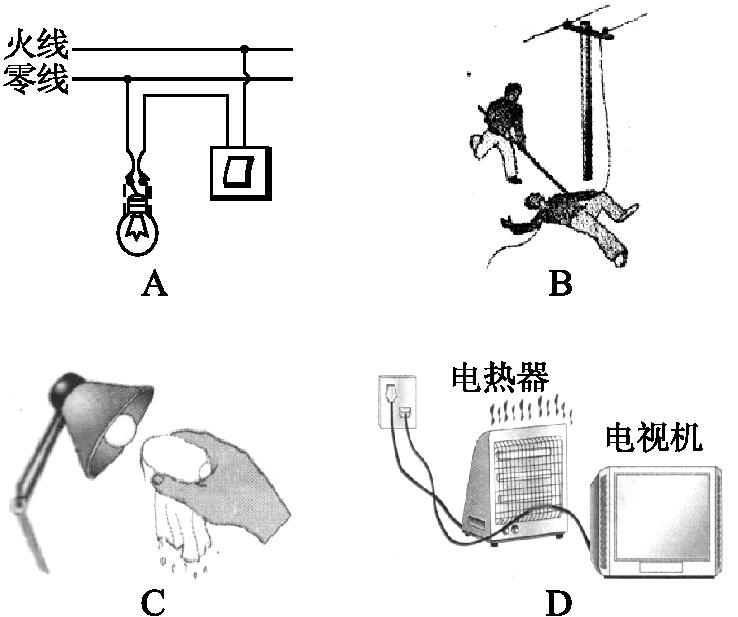 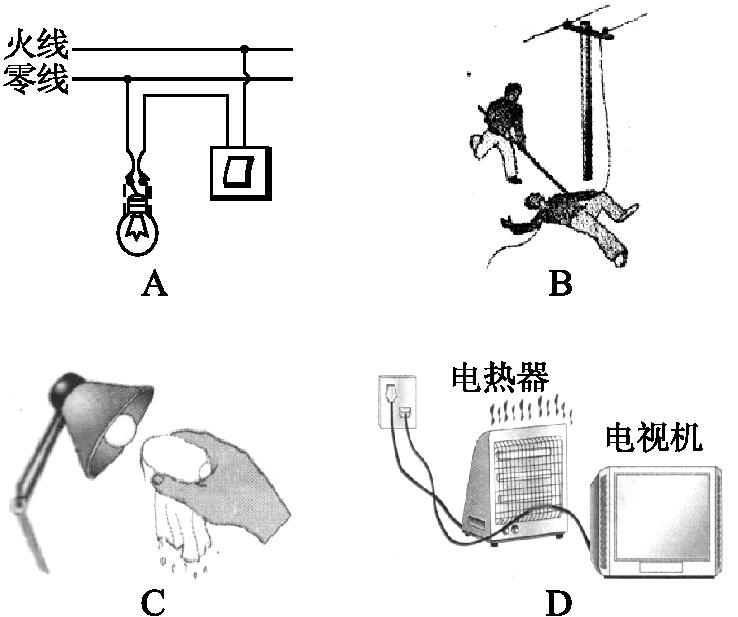 巩固提升
6.下列四种情境中，符合安全用电原则的是（　　）
A.徒手从输电线上取风筝
B.电灯的开关接在零线上
C.家庭电路中导线绝缘层破损
D.三线插头的“长脚”与用电器的金属外壳相连
D
巩固提升
7.小阳闭合开关后，发现电灯不亮，他用试电笔测试图中的a、b、c、d四点，只有d点发光，那么可能发生的故障是（　　）
A.电灯灯丝断了
B.c、d间某处断路
C.a、b之间某处断路
D.开关处短路
B
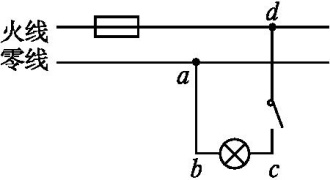 巩固提升
8.家庭电路中的保险丝烧断了，其原因不可能是（    ）
A、开关里的两个线头相碰了   
B、灯座里的两个线头相碰了    
C、室内所有用电器都工作了         
D、进户线的绝缘皮破了，两条导线相碰零火
A